［商品名：　しおりつきPPブックカバー　］
商品特徴：
①紙のようにぼろぼろになりにくい、薄いけど強い素材！
②しおり付きで2度美味しい！
③コレクターアイテムとして最適
当社メリット：
業界最多色印刷機により豊かな表現が可能。文庫本サイズ以外にもコミックサイズもあり
大量生産・短納期に対応可能
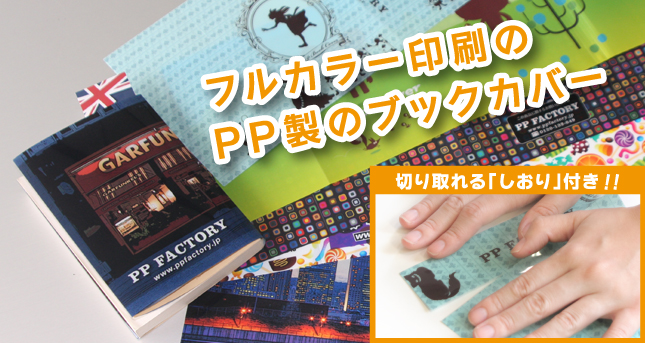 ｻｲｽﾞ：文庫本サイズ定型(152x108x背幅15mm)
素材：PP（ﾎﾟﾘﾌﾟﾛﾋﾟﾚﾝ）半透明0.2㎜厚
印刷：UVｵﾌｾｯﾄ印刷　0C/4C＋白＋ニス
梱包：適量ﾀﾞﾝﾎﾞｰﾙ梱包
製作日数：校了後　約7日間（1万部）
生産地：日本　埼玉県
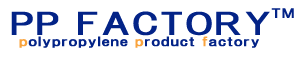 〒338-0004埼玉県さいたま市中央区本西4-16-15
048-853-5221